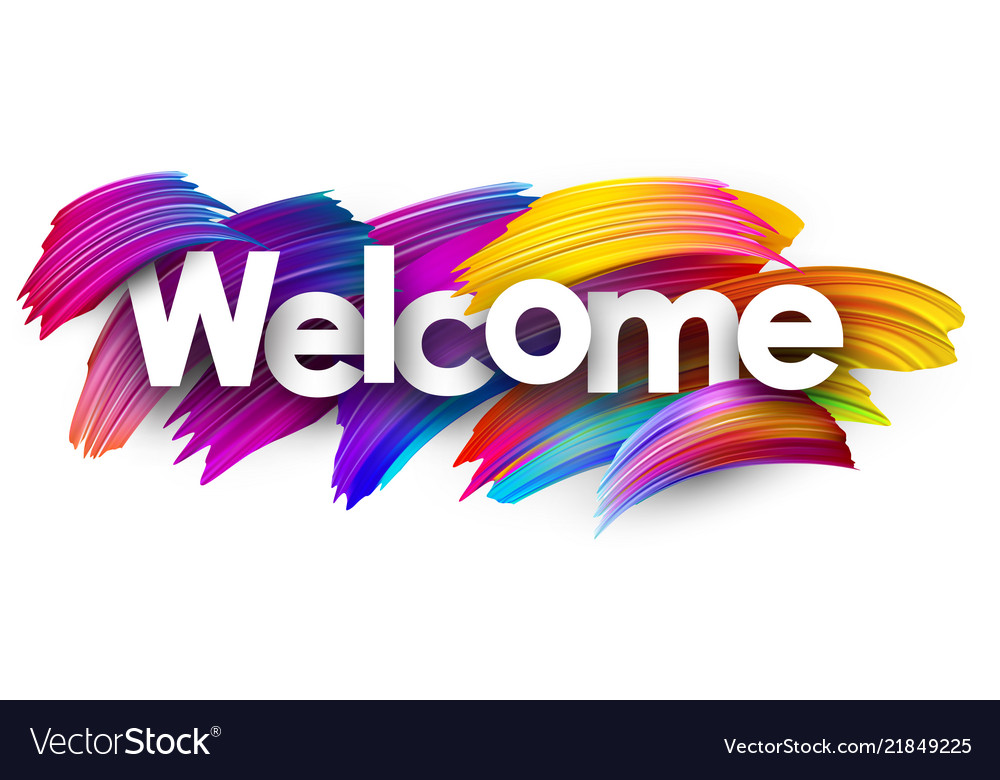 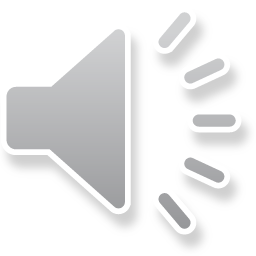 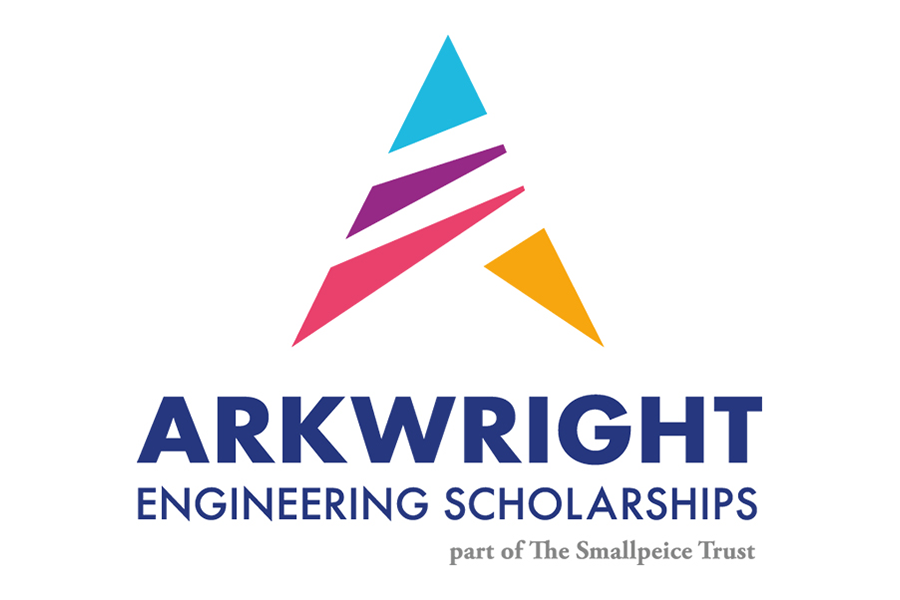 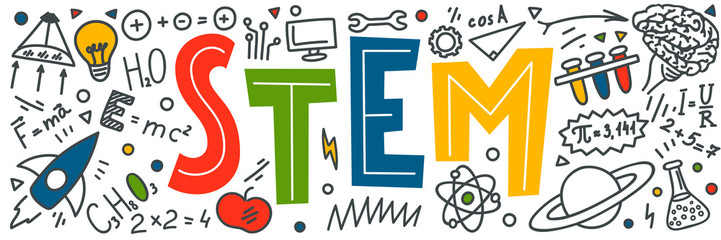 Meet the Design Engineering team……..
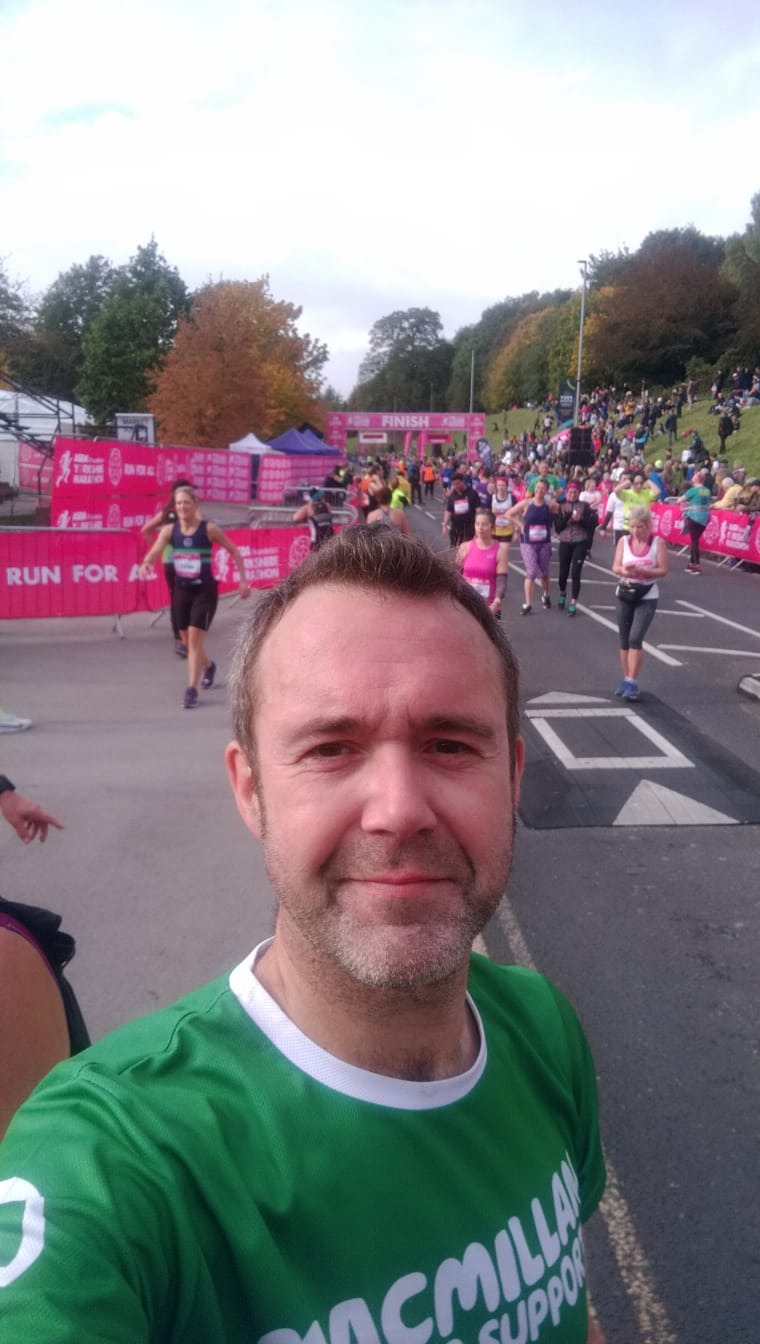 Fun Facts:
Worked in the steel industry as an engineer before becoming a teacher
Absolutely loves to cook, bake bread and build Lego!
Absolutely LOVE Candyfloss!!
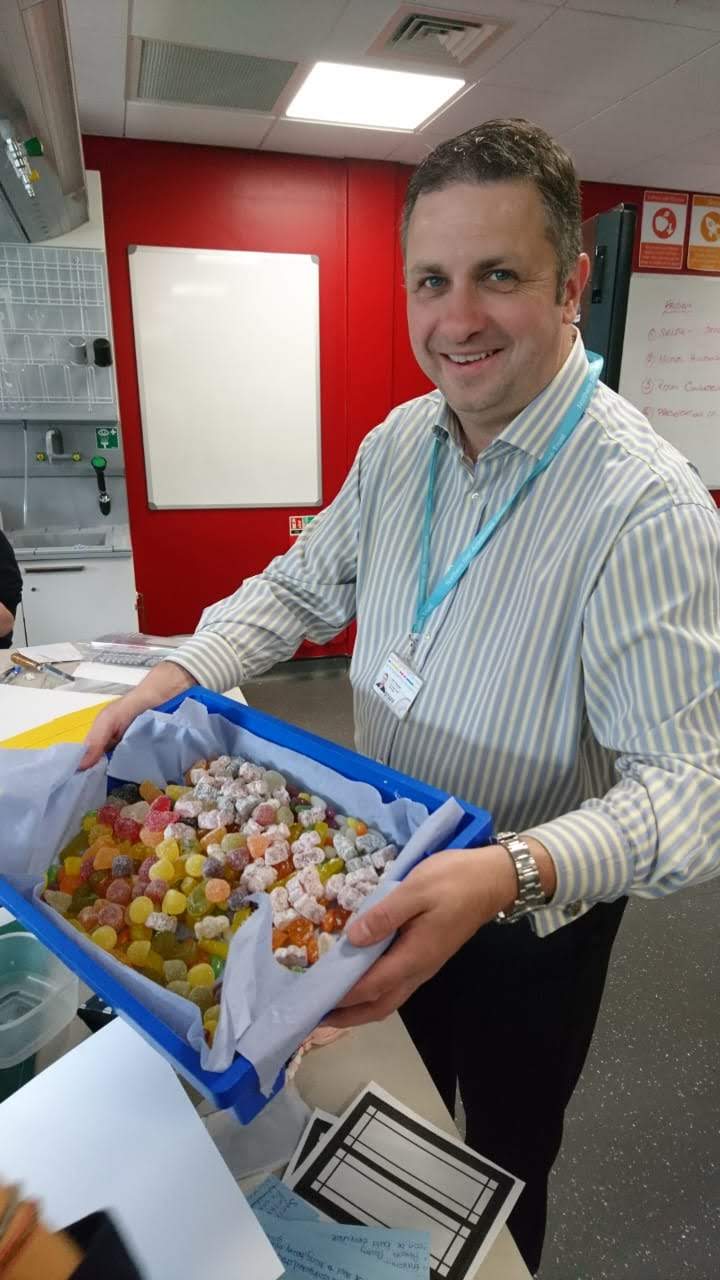 Mr Green
Fun Facts:
Completed the Yorkshire Marathon last year and raised £800 for Macmillan Cancer Support!
Was an Electronics Engineer before becoming a teacher
Has a passion for cycling and music…….loves Lego too!!
Mr Braden
Year 7 Project - Celebration Tea Light Holder
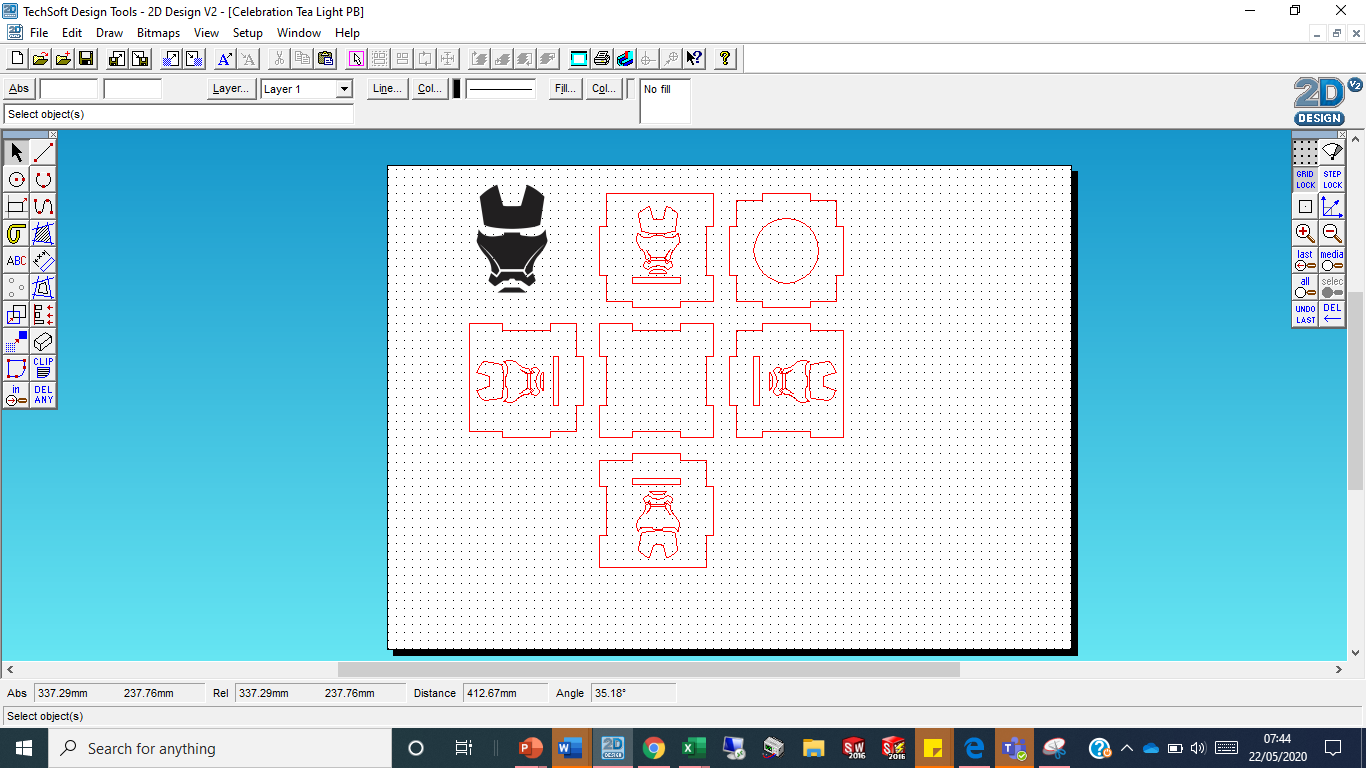 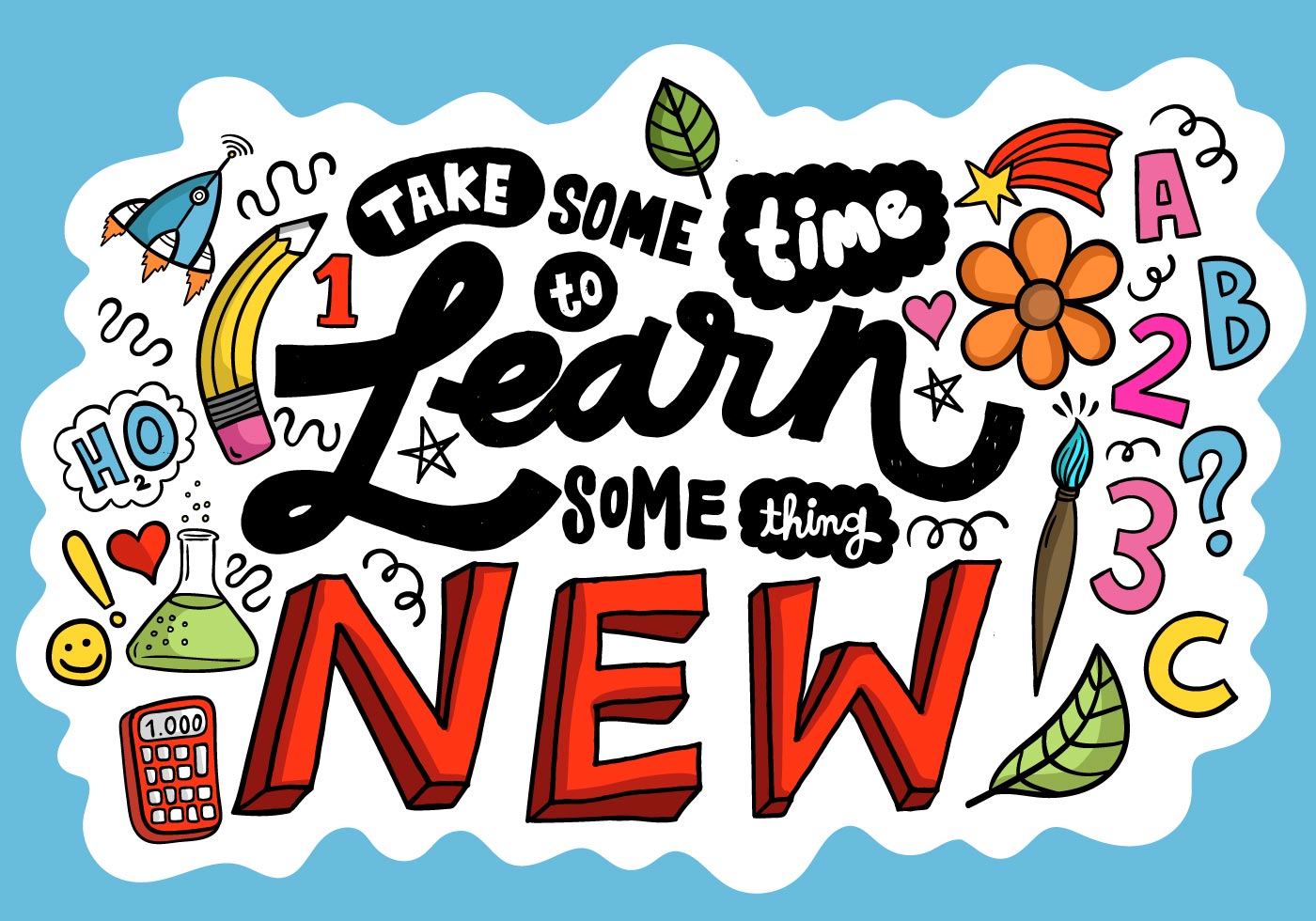 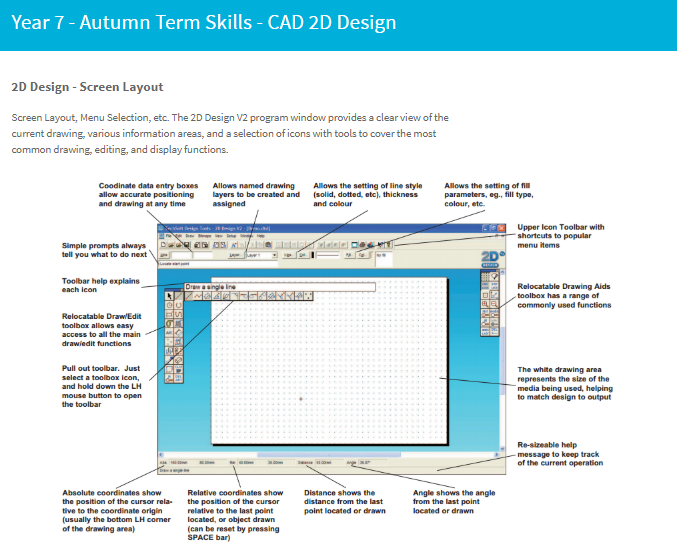 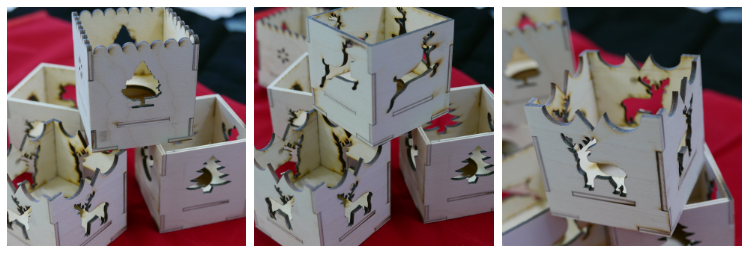 Project Focus: Learning how to use Computer Aided Design (CAD) to create a project!
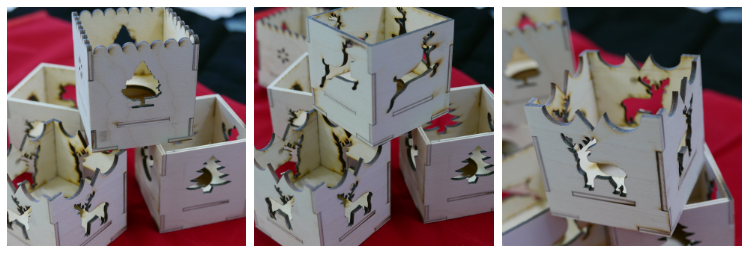 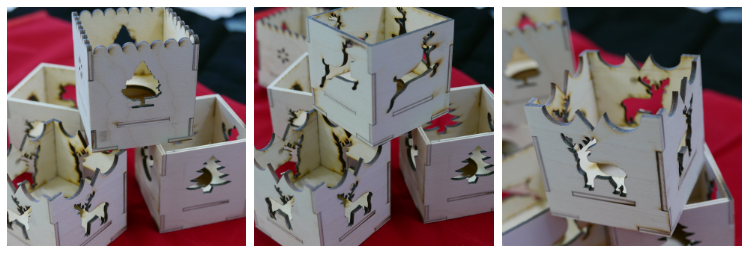 Design Engineering VLE…..
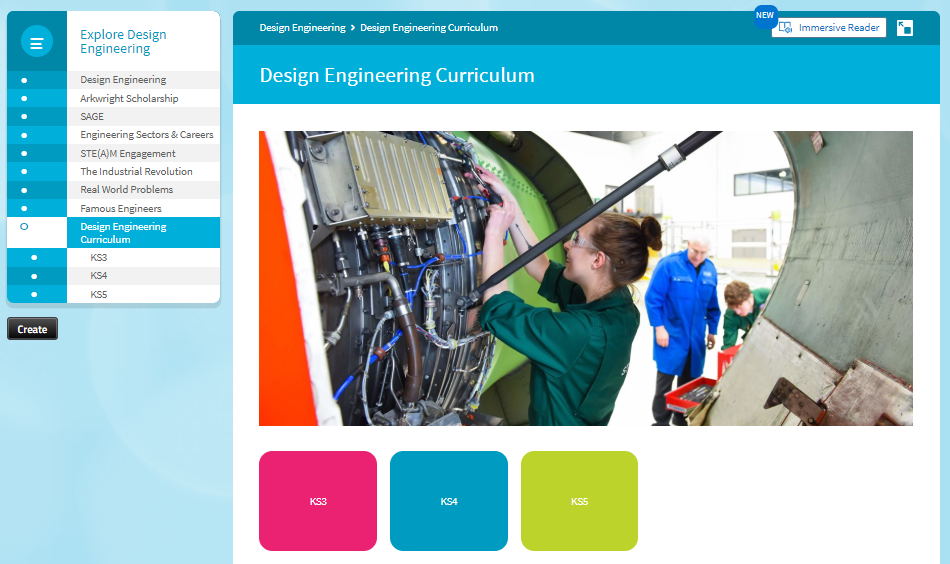 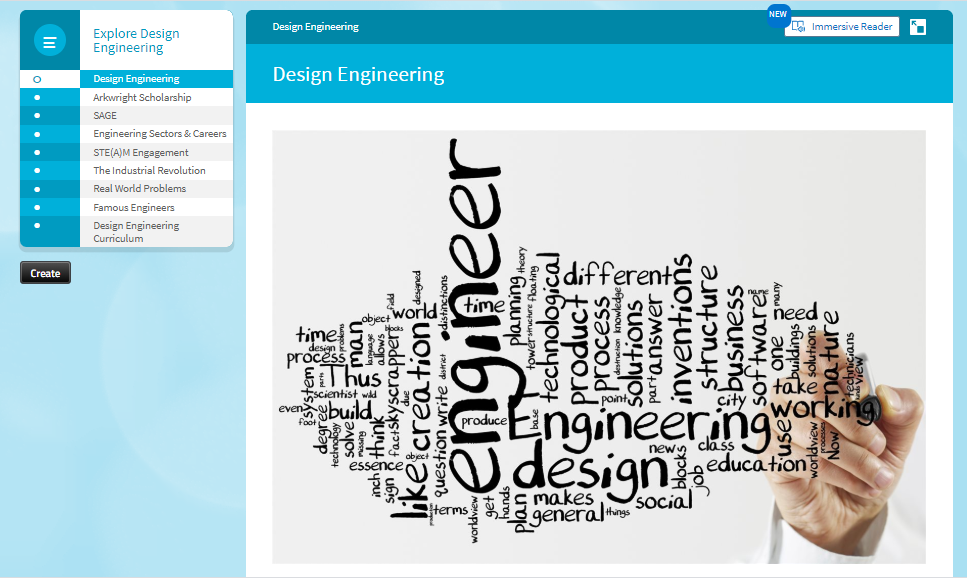 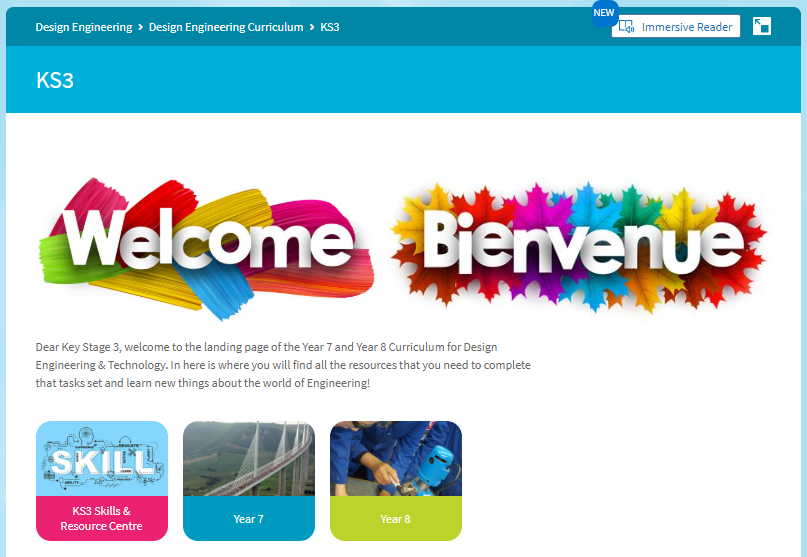 To help and support your learning………
Why is Engineering important?
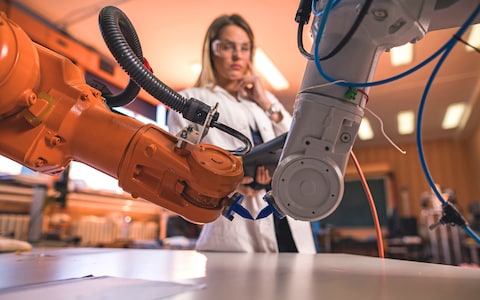 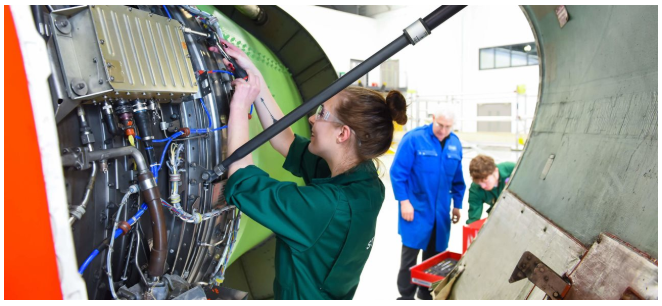 Engineering is the process of designing the human-made world.

Engineers use knowledge and creativity to find solutions to society’s problems.

Engineers always look for ways to improve things.
Remember to….
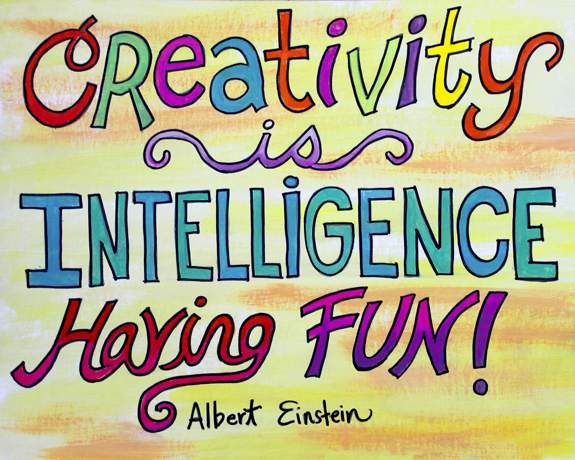 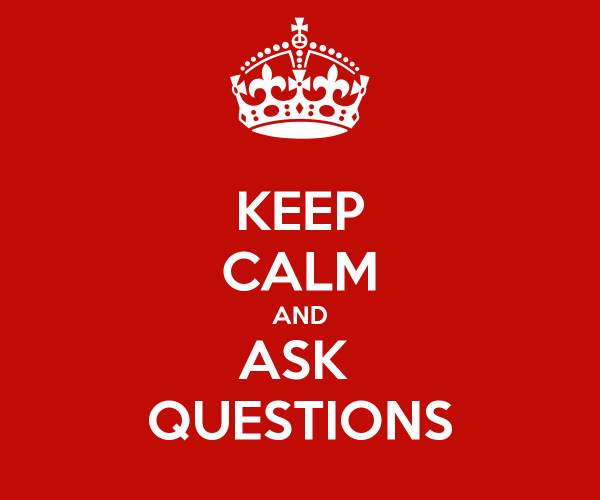 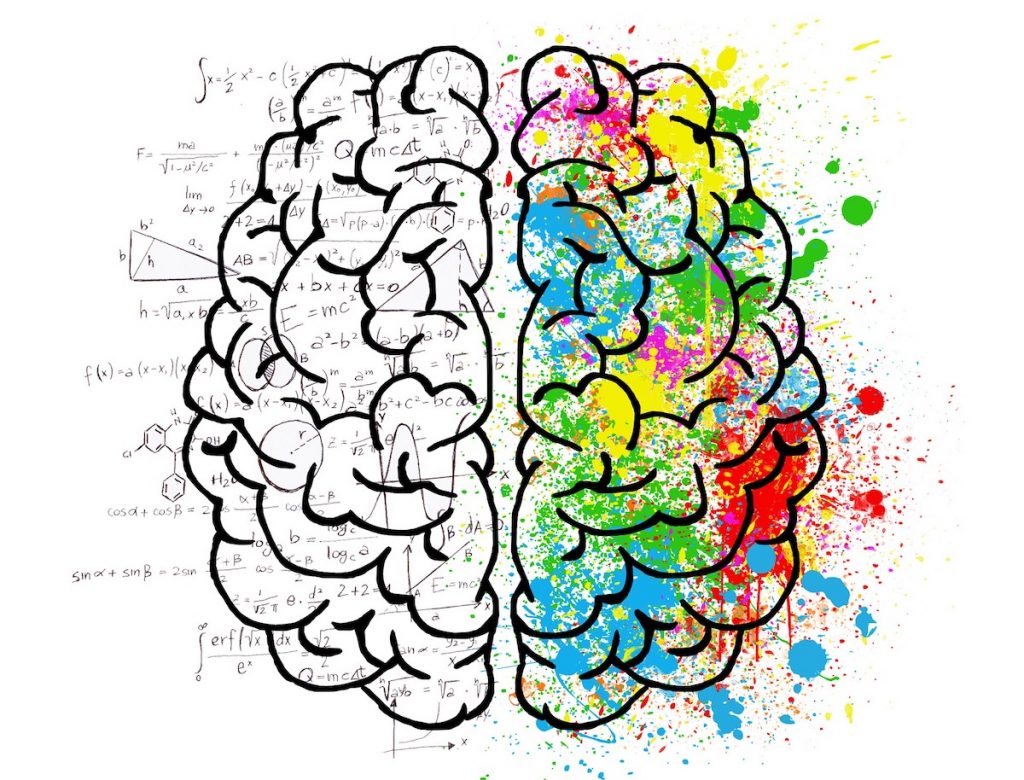 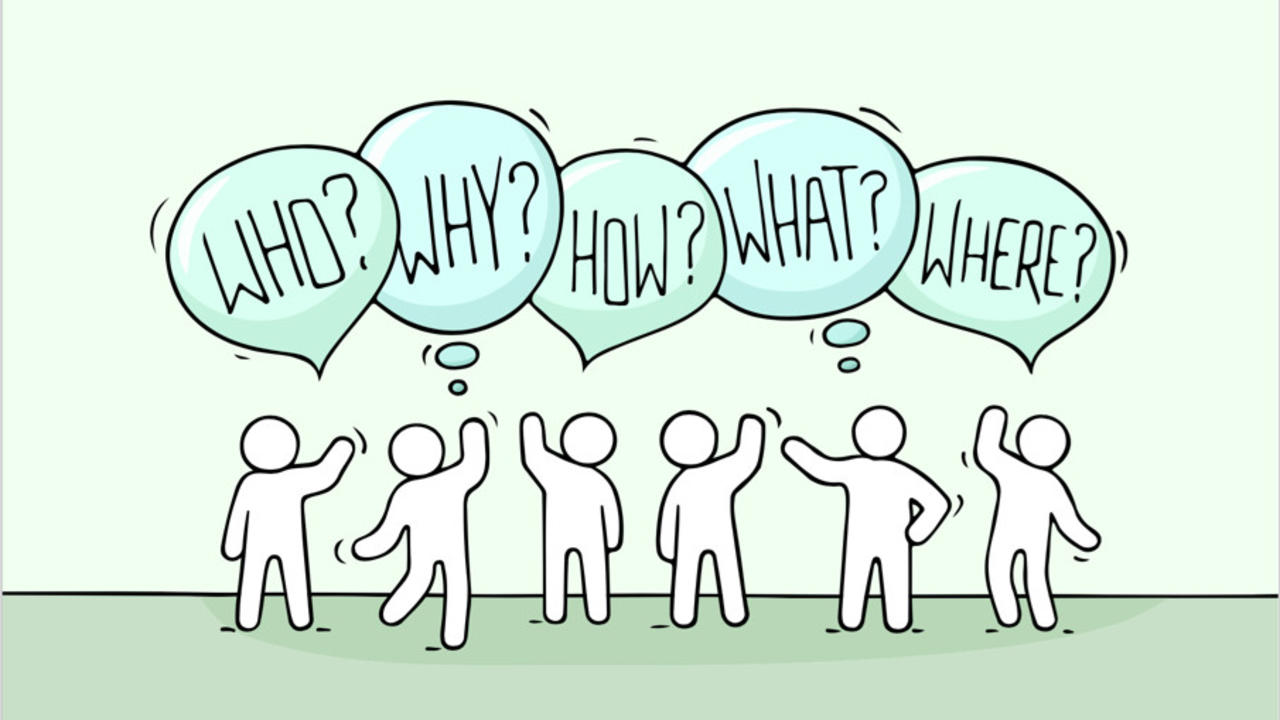 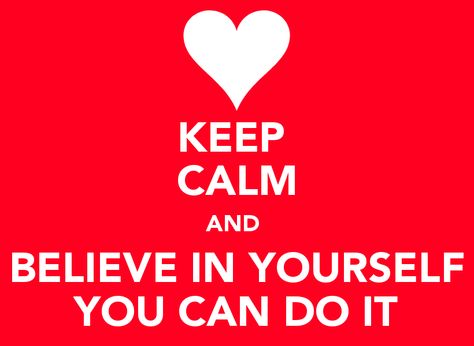 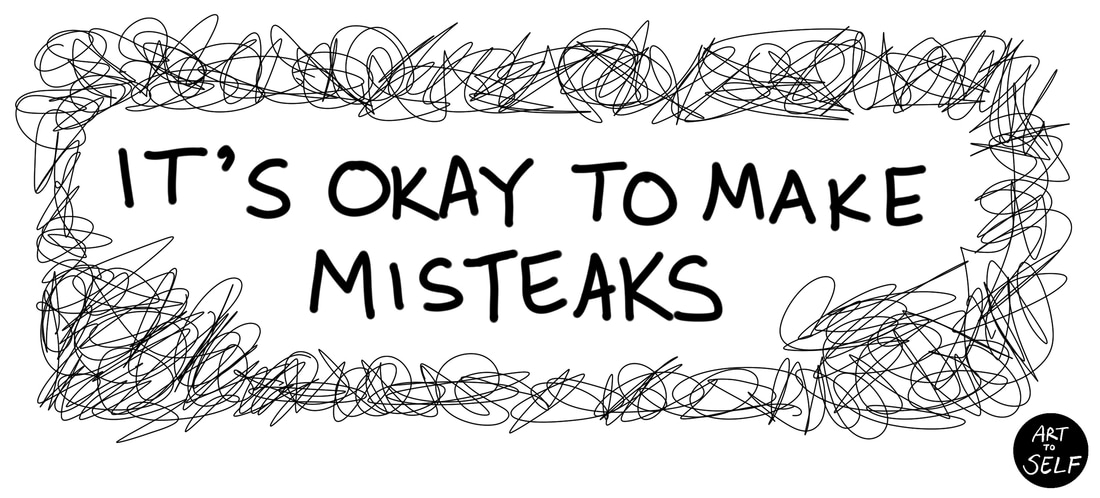 ….we are really looking forward to meeting you in September!!!